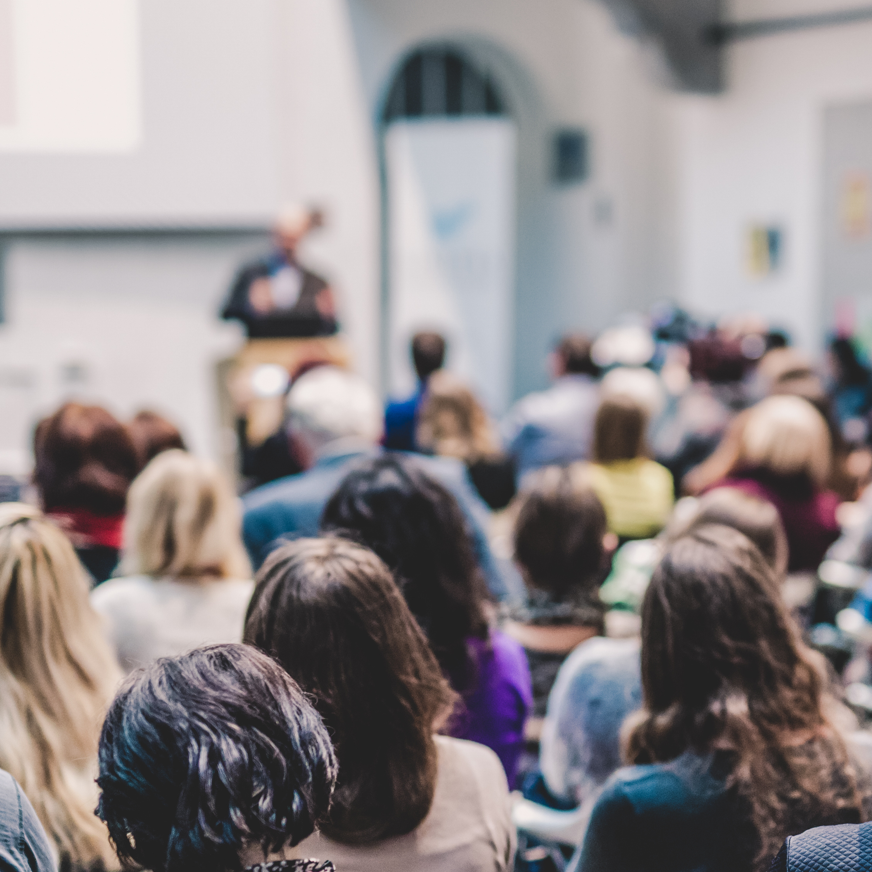 Glasfaser Info-Abend in Nebra
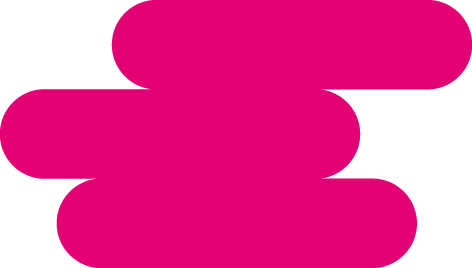 Sie fragen, wir antworten
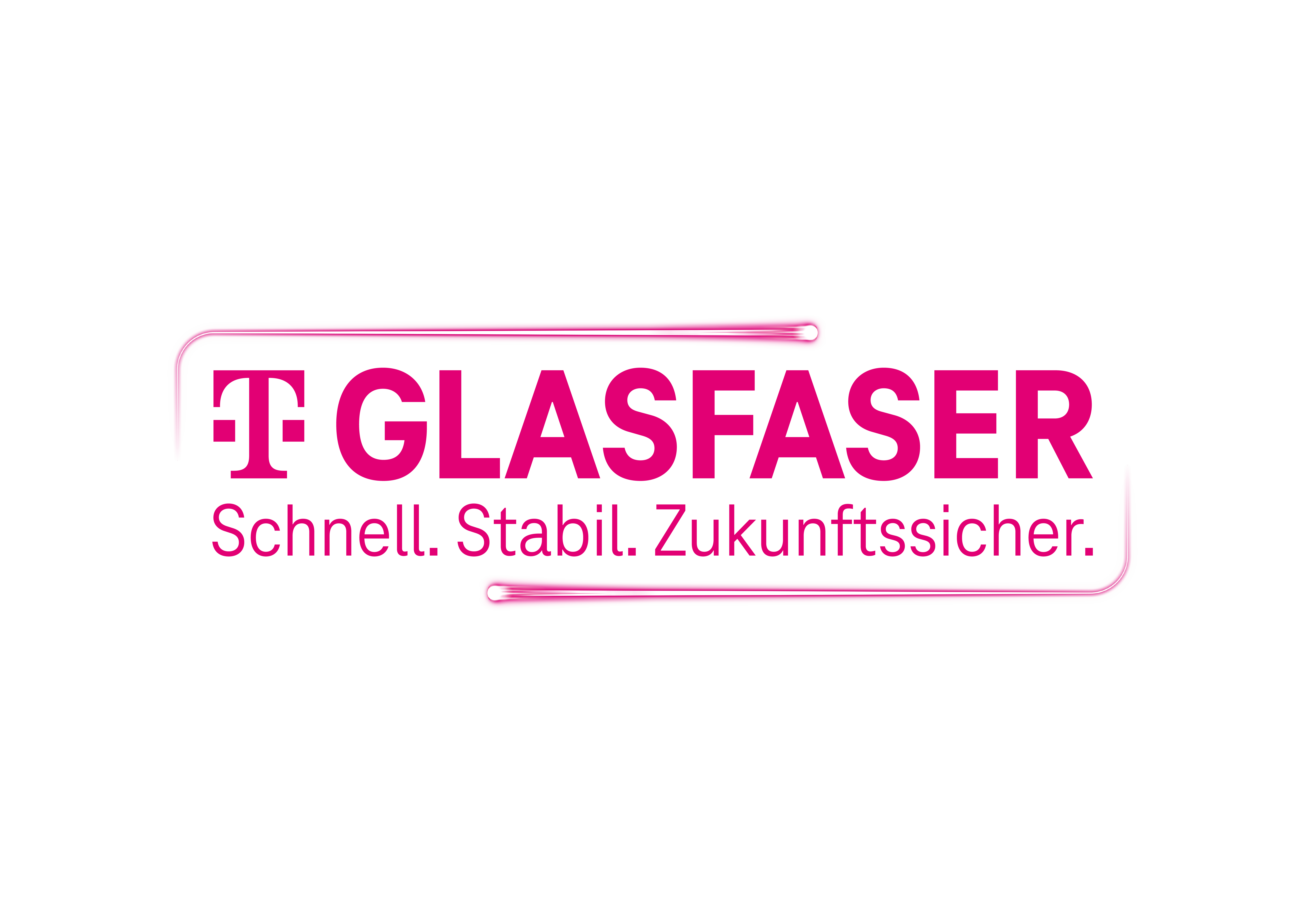 18.03.2025 
18:00 Uhr
Unstrut-Halle Nebra
[Speaker Notes: Text bearbeiten
Zum Exportieren: Speichern als PNG (nur diese Folie]